"Knockin' on Heaven's Door"
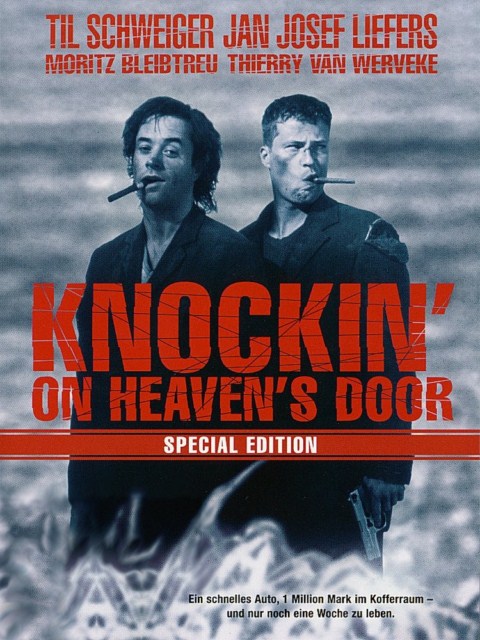 Description:
Two young men, Martin and Rudi, both suffering from terminal cancer, get to know each other in a hospital room. They drown their desperation in Tequila and decide to take one last trip to the sea. Drunk and still in pajamas they steal the first fancy car they find, a 60's Mercedes convertible. The car happens to belong to a bunch of gangsters, which immediately start to chase it, since it contains more than the pistol Martin finds in the glove box.
Type: Movie

Genre: Action, Crime, Comedy

Directed by : Thomas Jahn

Produced by: Til Schweiger, Thomas Zickler, André Hennicke

Written by: Thomas Jahn, Til Schweiger

Music by : Selig, Franz Plasa
Studio: Mr. Brown Entertainment

Distributed by: Buena Vista International

Release dates: 20 February 1997
 
Running time: 86 minutes

Country: Germany
Play the main part:
Til Schweiger

Jan Josef Liefers

Moritz Bleibtreu

Thierry Van Werveke
Til Schweiger
Jan Josef Liefers
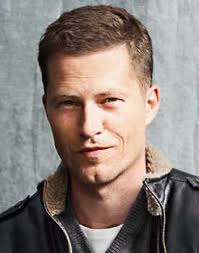 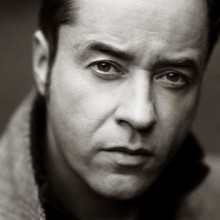